New Sixes from NWL 23
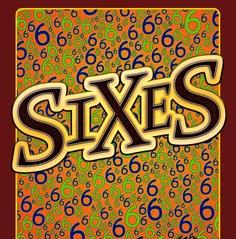 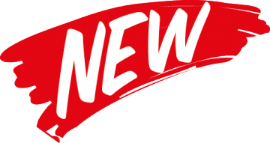 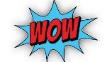 But this PowerPoint show reveals the 15 6-letter words excluded by the WGPO/WOW24 word list
SIXES
IF the above word does NOT show numbered Scrabble tiles, 
   then make sure you view your downloaded version in PowerPoint or KeyNote
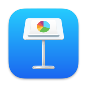 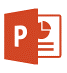 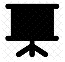 Use PowerPoint or Keynote in  FULL SCREEN “SLIDE SHOW” mode    	on your LAPTOP or DESKTOP for best results
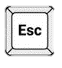 When you see the “ESCAPE KEY” ICON          check speaker notes for additional information 	by hitting the escape key
2
All the new TWL23 six-letter words with            showing the WGPO/WOW deletions:
ADORBS ASSHAT ATTING BIRRIA BOHUNK BOUJEE BROIER BUBBAS BUCKRA CATHED CELLIE CHAGAS CHANNA CHEFFY CHICHA CHOLAS CHOLOS CHONKY CIDERY CONVOS COULDA COVIDS CRINGY CUCKED DEIXES DELEAF DOXING DOXXED DOXXES DUKKAH DUKKAS DURAGS EMPATH EMPING FANART FAVEST FIREES FRANCO FUTSAL GANKED GEOTAG GEPIKS GLAMPS GNETUM GOETTA GOYISH GREEKS HADEAN HANDSY HAOLES HOASCA HOGLET HOKKUS HOSSES HUCKED HUNDOS HUNKEY HUNKIE HYGGES IFTARS INCELS INNIES INSPOS INTELS IXNAYS JAMOKE JESUIT JOLLOF KANAKA KEYTAR KHARIF KIPPOT KRATOM LARPED LARPER LEAFER LIPOED LOCING LUESES MASKNE MATCHA MEETUP MIDDER MODDED MODDER MPOXES NATTOS NDUJAS NEONIC NEWSES NOOBIE NOOKIE ONESIE OTAKUS OUNCER OUTIES OXGALL PALEOS PEEPAL POMMIE PRONED PRONES PUNKED PWNING QUESOS RAMENS RANDOS REPOST RETCON ROUXES SALUME SALUMI SEXTED SHARTS SHIKSA SHIKSE SHIVED SILOES SKEEZY SPAZES SPORKS SWOLER THWAPS TYIYNS UNMUTE UNPAIR UNSUBS VACAYS VAXING VAXXED VAXXES VERBED VIBING WALIER WOULDA YEEHAW YEETED ZAATAR ZEDONK ZONKEY ZOODLE ZOOMER
However, the slide show will not look at new plurals and new verb tenses from the new threes, fours, and fives like DOXXES, CATHED, CHOLAS, etc.
So we will cover the following:
ADORBS ASSHAT BIRRIA BOHUNK BOUJEE BUCKRA CELLIE  CHANNA CHEFFY CHICHA CHONKY CIDERY COULDA CRINGY DEIXES DELEAF DUKKAH DUKKAS EMPATH EMPING FANART FRANCO FUTSAL GEOTAG GNETUM GOETTA GOYISH GREEKS HADEAN HANDSY HOASCA HOGLET HOKKUS HUCKED HUNKEY HUNKIE IXNAYS JAMOKE JESUIT JOLLOF KANAKA KEYTAR KHARIF KIPPOT KRATOM LEAFER LIPOED  LUESES MASKNE MATCHA MEETUP MIDDER MODDED MODDER NEONIC NEWSES NOOBIE NOOKIE ONESIE OTAKUS OUNCER OXGALL PALEOS PEEPAL POMMIE PRONED PRONES PUNKED RAMENS REPOST RETCON ROUXES SALUME SALUMI SEXTED SHIKSA SHIKSE SHIVED SILOES SKEEZY UNMUTE UNPAIR VERBED VIBING WALIER WOULDA YEEHAW ZAATAR ZEDONK ZONKEY ZOODLE ZOOMER
3
A B D O R S
FIVE WORDS
4
You could play
_
ADSORB
BOARDS
S
OR
_
_
_
BROADS
DOBRAS
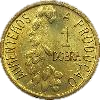 DOBRAS: pl. of DOBRA, A PORTUGUESE GOLD COIN
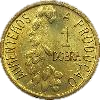 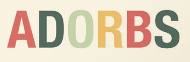 But maybe you should play:
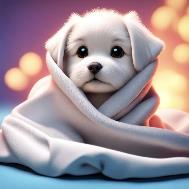 ADORBS
STICKY
ADORBS: adj. ADORABLE
5
A A H S S T
TWO WORDS
6
Why play
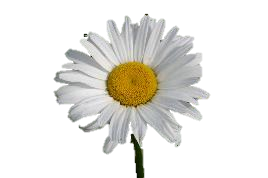 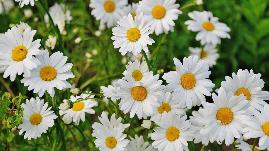 shasta
S
SHASTA: n. A FLOWERING PLANT
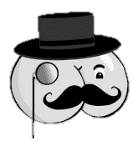 when you could play:
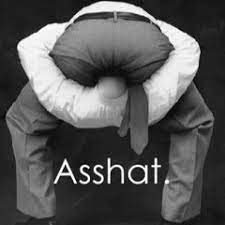 asshat
S
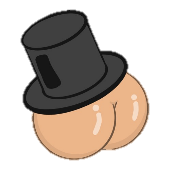 ASSHAT: A DETESTABLE PERSON
7
A B I I R R
ONE WORD
8
BIRRIA
S
BIRRIA: n. A MEXICAN BEEF STEW
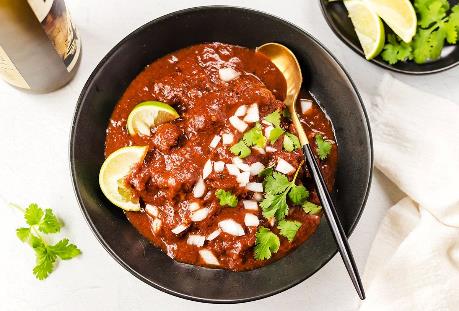 9
B H K N O U
ONE WORD
10
BOHUNK
S
BOHUNK: n. A ROUGH, STUPID PERSON
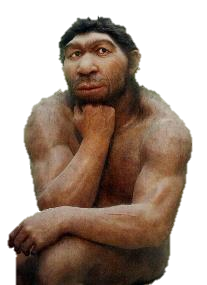 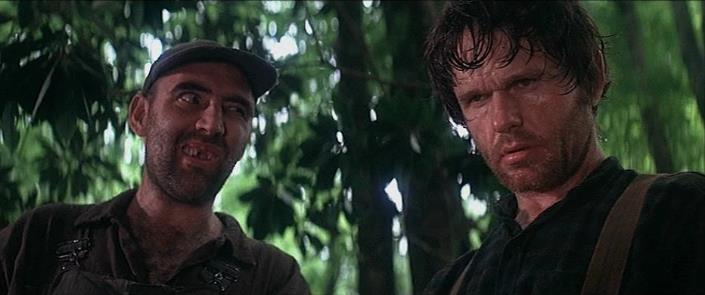 11
B E E J O U
ONE WORD
12
BOUJEE
BOUJEE: adj. OSTETATIOUS ABOUT RECENT WEALTH
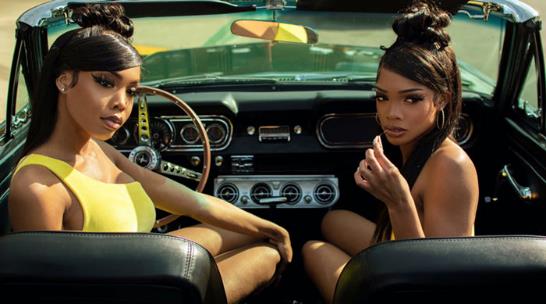 13
A B C K R U
ONE WORD
14
BUCKRA
S
BUCKRA: n. BOSS
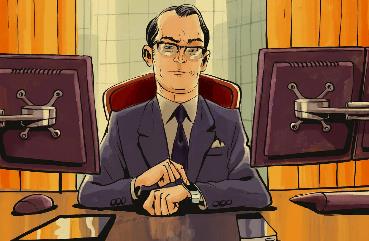 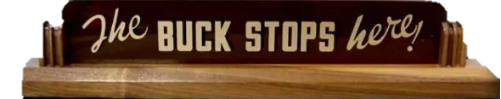 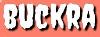 15
C E E I L L
ONE WORD
16
CELLIE
S
CELLIE: n. CELLMATE (also CELLY)
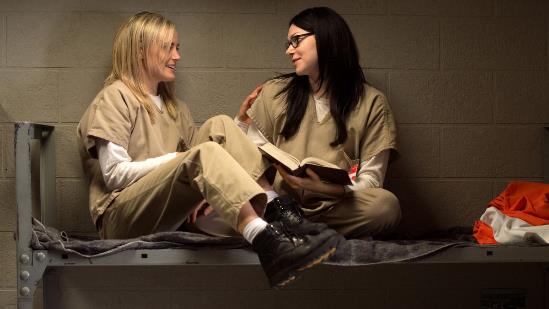 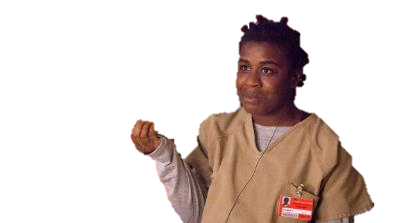 17
A A C H N N
ONE WORD
18
CHANNA
S
CHANNA: n. A SNACK OF CHICKPEAS
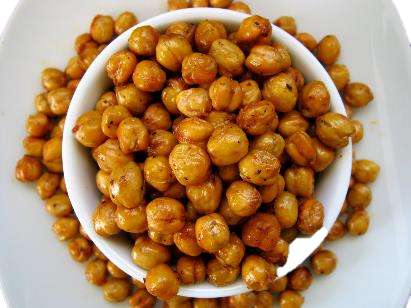 19
C E F F H Y
ONE WORD
20
CHEFFY
CHEFFY: adj. RESEMBLING A CHEF (CHEFFIER, CHEFFIEST)
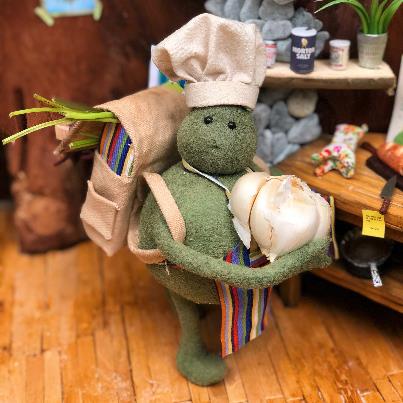 21
A C C H H I
ONE WORD
22
CHICHA
S
CHICHA: n. A LATIN AMERICAN CORN BEER
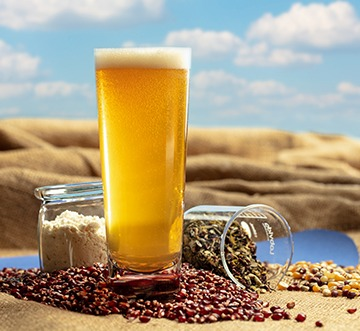 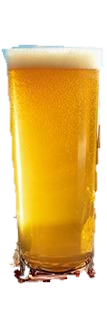 23
C H K N O Y
ONE WORD
24
CHONKY
CHONKY: adj. ENDEARINGLY PLUMP
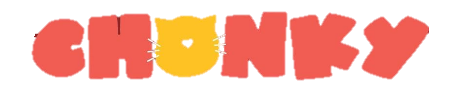 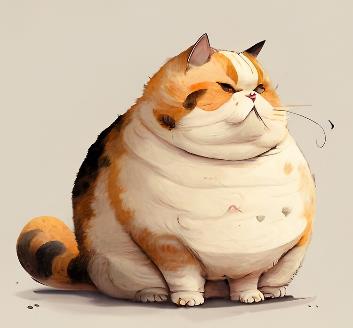 25
C D E I R Y
ONE WORD
26
_
CIDERY
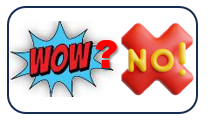 CIDERY 1. NWL23 adj. RESEMBLING CIDER (CIDERIER, CIDERIEST)
	    2. n. A PLACE WHERE CIDER IS MADE (pl. CIDERIES)
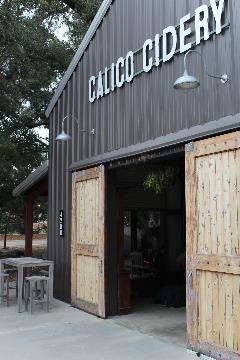 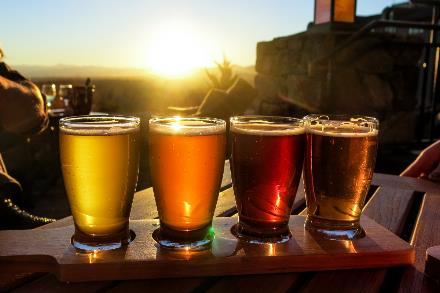 27
A C D L O U
ONE WORD
28
COULDA
_
COULDA: v.  COULD HAVE
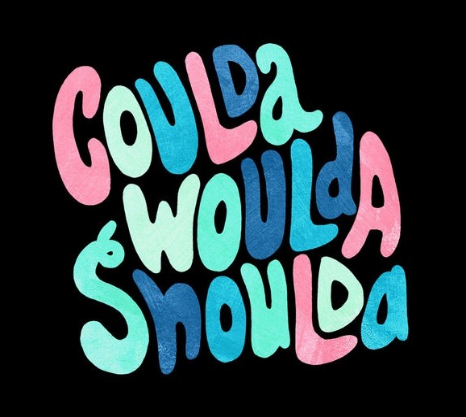 ALL THREE WORDS NOW GOOD IN SCRABBLE!
29
C G I N R Y
TWO WORDS
30
Why play
CRYING
S
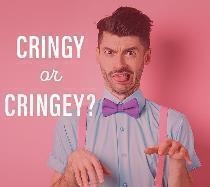 when you could play:
CRINGY
CRINGEY: adj. EMBARRASSING (CRINGIER, CRINGIEST)
CRINGY: adj. AWKWARD
31
D E E I S X
TWO WORDS
32
Why play
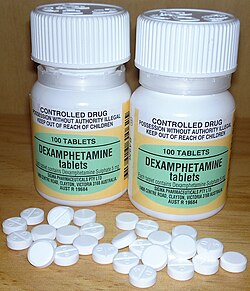 _
DEXIES
DEXIES: pl. of DEXY and DEXIE, A TABLET OF DEX
when you could play:
DEIXES
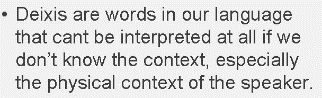 (also DEIXIS, DEIXISES)
DEIXES: n. THE SPECIFYING FUNCTION OF SOME WORDS
33
A d e e f l
THREE WORDS
34
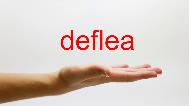 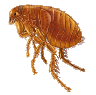 You could play
LEAFED
DEFLEA
S
OR
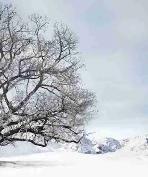 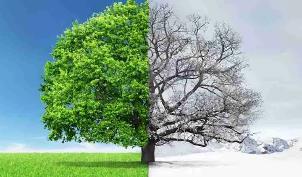 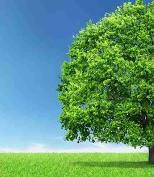 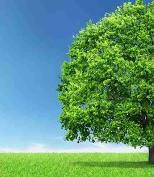 But you could play:
DELEAF
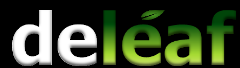 S
DELEAFS: v. TO REMOVE LEAVES FROM
     (DELEAF, DELEAFED, DELEAFING)
35
A D H K K U
ONE WORD
36
_
DUKKAH
S
DUKKAH: n.  AN EGYPTIAN CONDIMENT
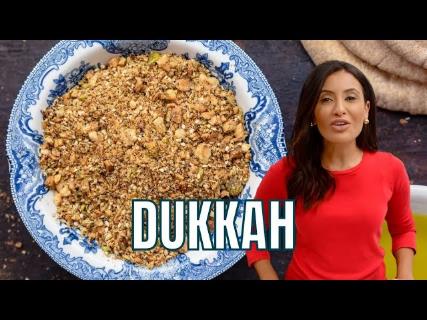 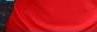 37
A E H M P T
ONE WORD
38
S
EMPATH
Y
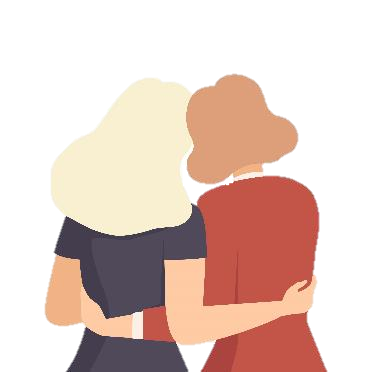 EMPATH: n.  ONE WHO HAS EMPATHY
39
E G I M N P
ONE WORD
40
EMPING
T
S
EMPING: n.  AN INDONESIAN SNACK CHIP
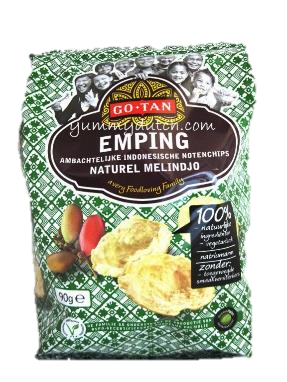 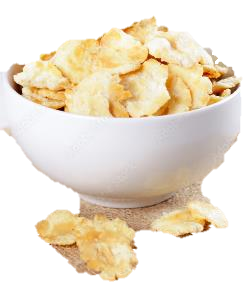 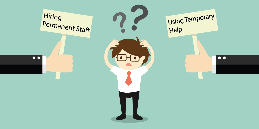 TEMPING: v. TO WORK AS A TEMPORARY EMPLOYEE
41
A A F N R T
ONE WORD
42
FANART
S
FANART: n.  A PIECE OF ART CREATED BY A FAN
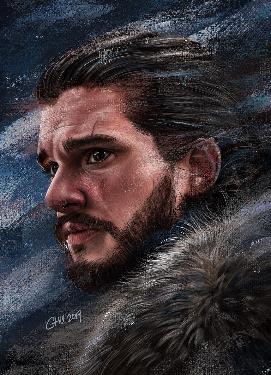 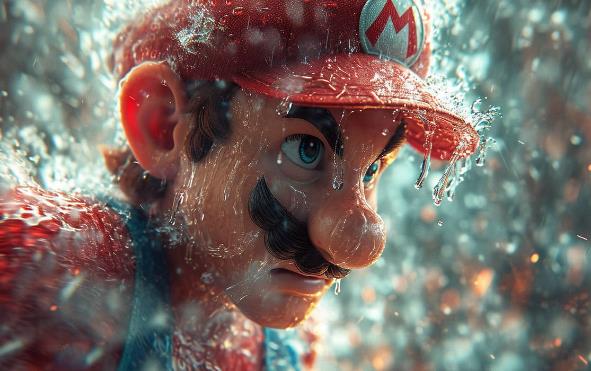 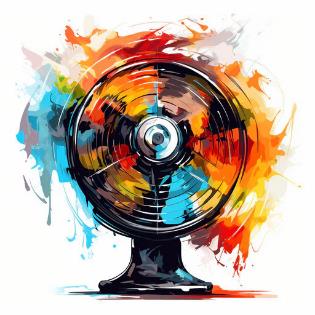 43
A C F N O R
ONE WORD
44
FRANCO
S
FRANCO: n.  A FRANC IN EQUATORIAL GUINEA
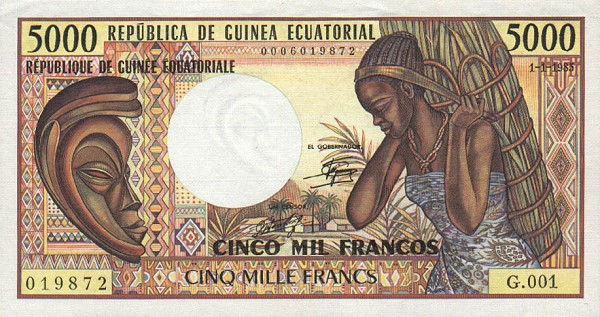 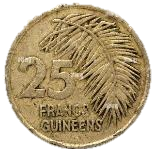 45
A F L S T U
THREE WORDS
46
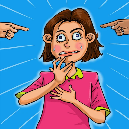 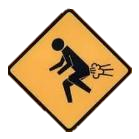 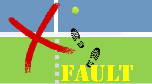 You could play
_
FLATUS
FAULTS
OR
But you could play:
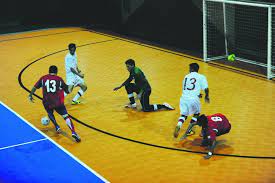 FUTSAL
S
FUTSAL: n. AN INDOOR GAME 	BASED ON SOCCER
47
A E G G O T
ONE WORD
48
GEOTAG
S
GEOTAG: v. TO ADD GEOGRAPHIC METADATA TO A FILE
		(GEOTAGGED, GEOTAGGING)
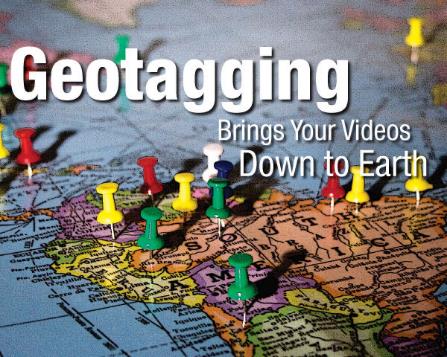 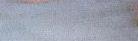 49
G E M N T U
TWO WORDS
50
Why play
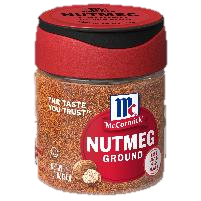 NUTMEG
S
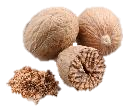 NUTMEG: n. AN AROMATIC SEED USED AS A SPICE (adj. NUTMEGGY)
when you could play:
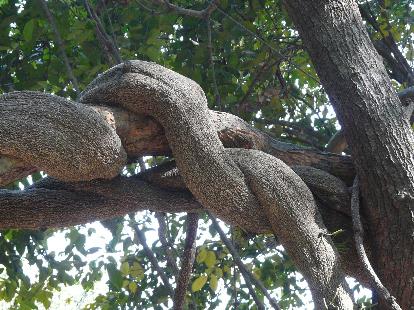 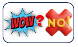 GNETUM
S
GNETUM: n. A TROPICAL TREE
(WOW24 won’t accept the rear –S)
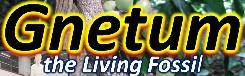 51
A G E O T T
TWO WORDS
52
Why play
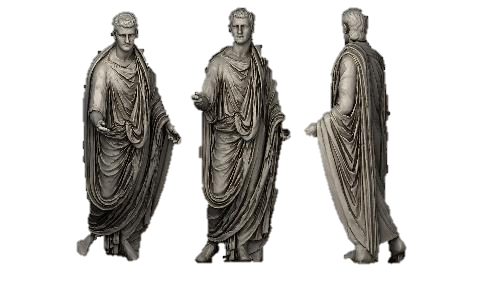 TOGATE
TOGATE: adj. PERTAINING  	    	    TO ANCIENT ROME
when you could play:
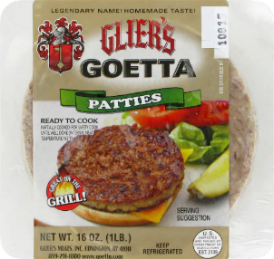 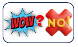 GOETTA
S
GOETTA: n. A TYPE OF SAUSAGE    	POPULAR IN CINCINNATI
53
(WOW24 won’t accept the rear –S)
G H I O S Y
ONE WORD
54
GOYISH
E
GOYISH: adj. PERTAINING TO NON-JEWISH PERSONS
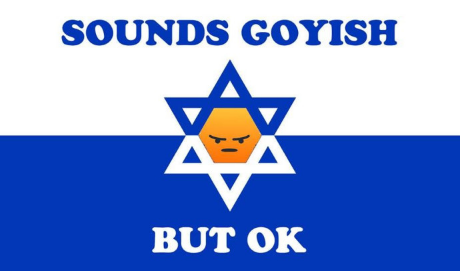 E
GOYISHE: adj. PERTAINING TO NON-JEWISH PERSONS
55
E E G K R S
ONE WORD
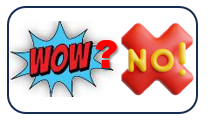 56
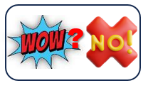 _
GREEKS
GREEKS: NWL23 pl. of GREEK, SOMETHING UNINTELLIGIBLE
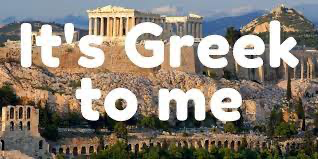 57
A A D E H N
ONE WORD
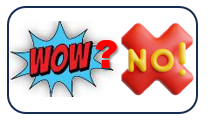 58
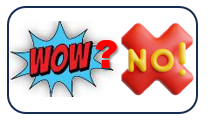 HADEAN
HADEAN: NWL23 adj. PERTAINING TO A GEOLOGICAL EON
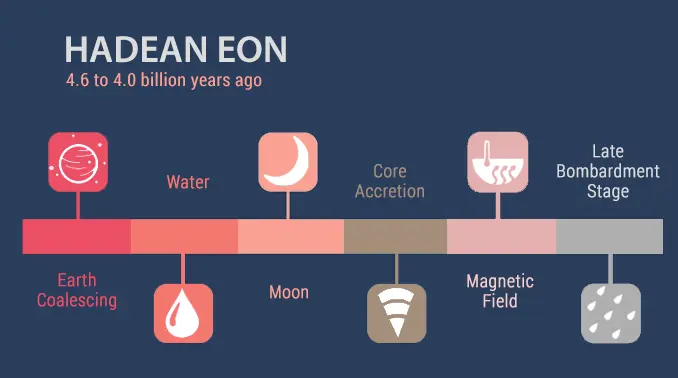 59
A D H N S Y
TWO WORDS
60
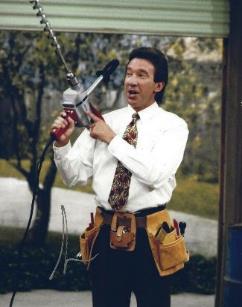 Why play
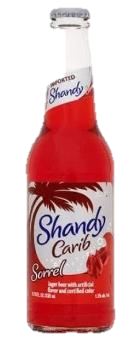 _
SHANDY
SHANDY:  n. AN ALCOHOLIC DRINK
             (pl. SHANDIES)
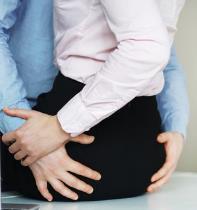 when you could play:
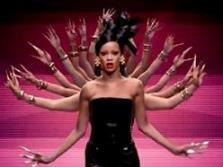 _
HANDSY
HANDSY: adj. USING HANDS AGRESSIVELY OR UNUSUALLY
			(HANDSIER, HANDSIEST)
61
A A C H O S
ONE WORD
62
HOASCA
S
HOASCA: n. A HALLUCINOGENIC BREW FROM A SOUTH AMERICAN VINE (AYAHUASCA/S)
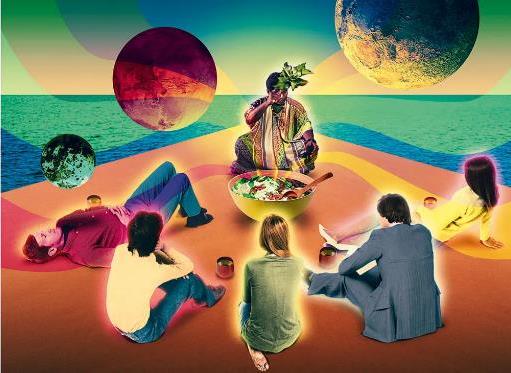 63
E G H L O T
ONE WORD
64
HOGLET
S
HOGLET: n. A BABY HEDGEHOG
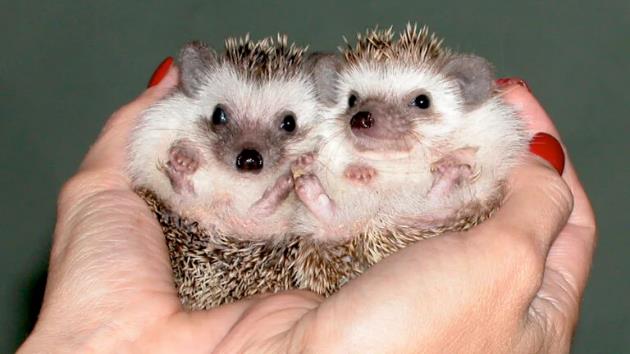 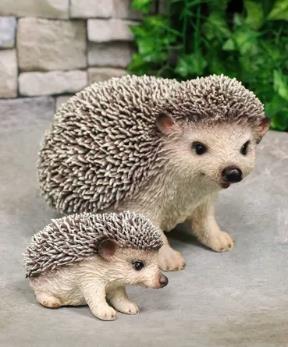 65
H K K O S U
ONE WORD
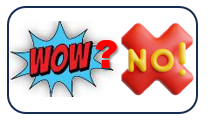 66
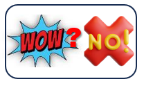 HOKKUS
_
HOKKUS: NWL23 pl. of  HOKKU, A JAPANESE POEM (also HAIKU/S)
Interesting: both NWL23 and WOW24 agree that HAIKU takes the S plural
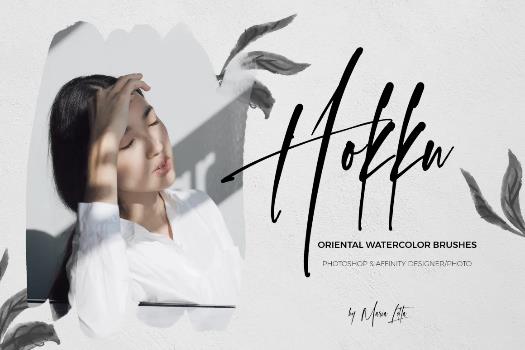 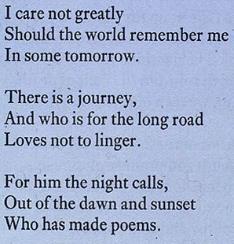 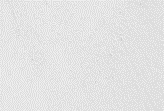 67
C D E H K U
ONE WORD
68
C
HUCKED
S
HUCKED: v. THREW (HUCK, HUCKS, HUCKING)
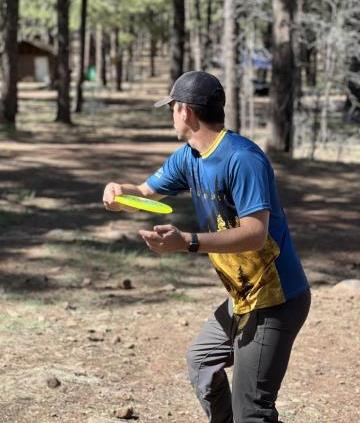 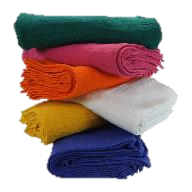 HUCK: n. A DURABLE FABRIC (HUCKS)
69
E H K N U Y
ONE WORD
70
HUNKEY
S
HUNKEY: n. A PERSON OF HUNGARIAN 	    OR SLAVIC DESCENT
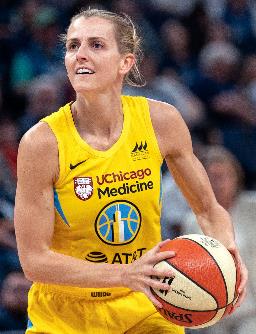 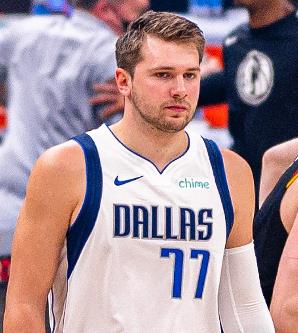 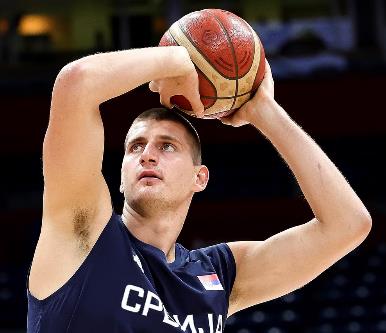 71
E H I K N U
ONE WORD
72
RS
HUNKIE
HUNKIE: n. A PERSON OF HUNGARIAN 	    OR SLAVIC DESCENT
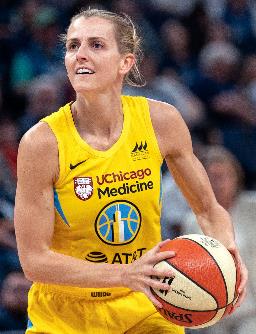 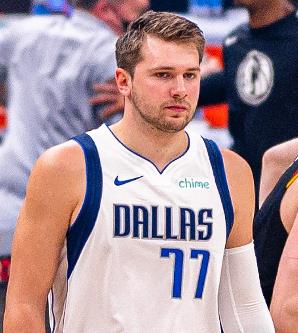 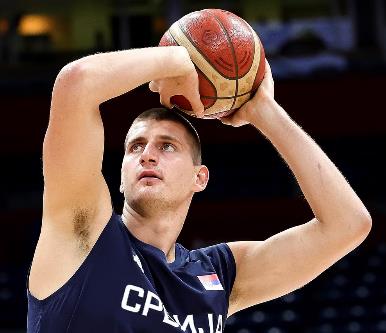 73
HUNKY, HUNKIER, HUNKIEST
E G G H S Y
ONE WORD
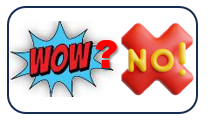 74
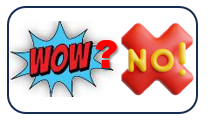 _
HYGGES
HYGGES: NWL23 pl. of HYGGE, n. A COMFORTING, COZY QUALITY
WOW24 DOES NOT RECOGNIZE THE PLURAL WITH THE S
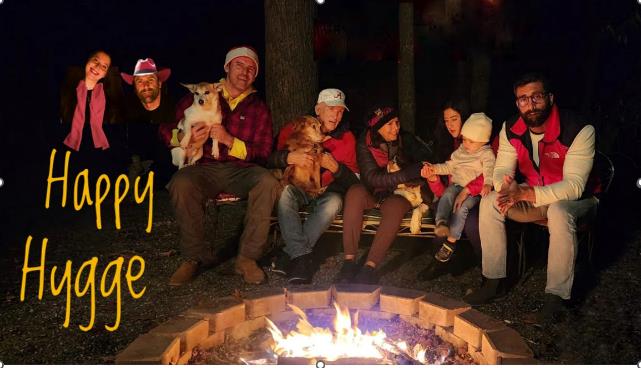 75
A I N S X Y
ONE WORD
76
_
IXNAYS
IXNAYS: v. PUTS AN END TO
(IXNAY, IXNAYED, IXNAYING)
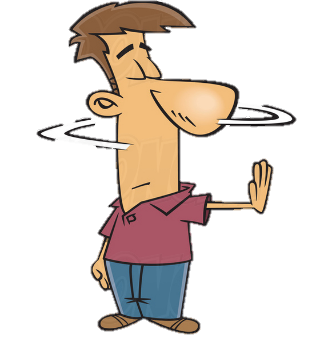 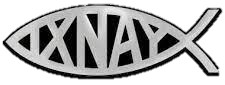 77
A E J K M O
ONE WORD
78
JAMOKE
S
JAMOKE: n. A COFFEE
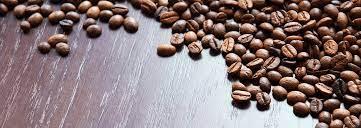 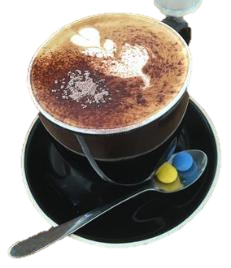 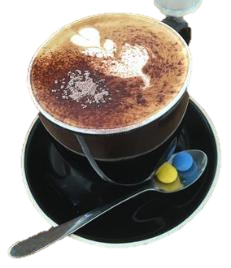 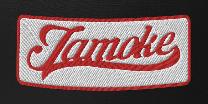 79
E I J S T U
ONE WORD
80
Escape
JESUIT
S
JESUIT: n. ONE WHO RESOLVES ETHICAL PROBLEMS (CASUIST/S)
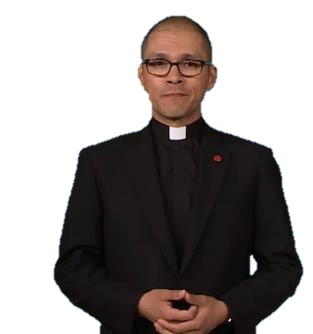 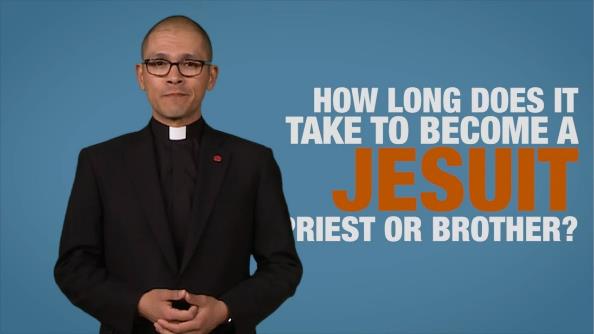 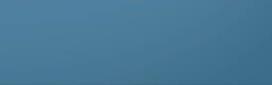 81
[Speaker Notes: CASUIST/S, CASUISTIC, CASUISTICAL, CASUISTICALLY, CAUSISTRY, CAUSISTRIES
Shift + F5 to return to full screen]
F J L L O O
ONE WORD
82
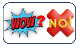 JOLLOF
S
JOLLOF: n. A WEST AFRICAN RICE DISH
(WGPO/WOW24 doesn’t accept the –S)
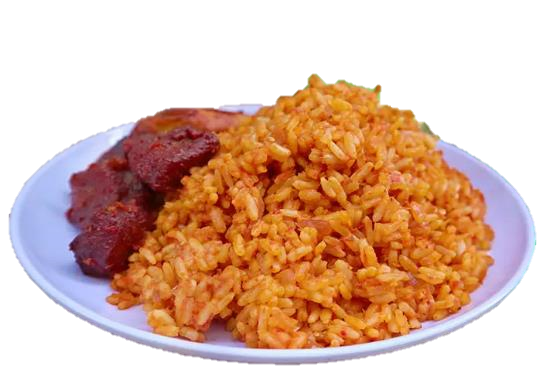 83
A A A K K n
ONE WORD
84
KANAKA
S
KANAKA: n. A NATIVE HAWAIIAN
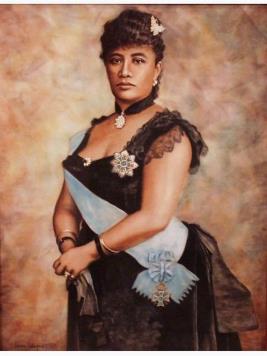 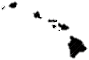 85
A E K R T Y
ONE WORD
86
KEYTAR
S
KEYTAR: n. A KEYBOARD SLUNG OVER THE SHOULDERS, LIKE A GUITAR
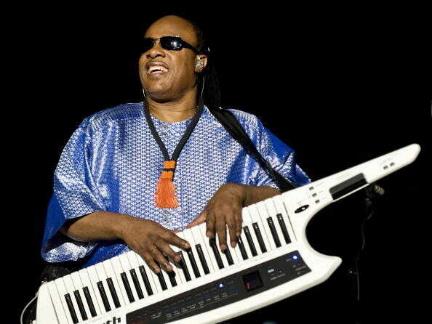 87
A F H I K R
ONE WORD
88
KHARIF
S
KHARIF: n. A SOUTH ASIAN FALL HARVEST
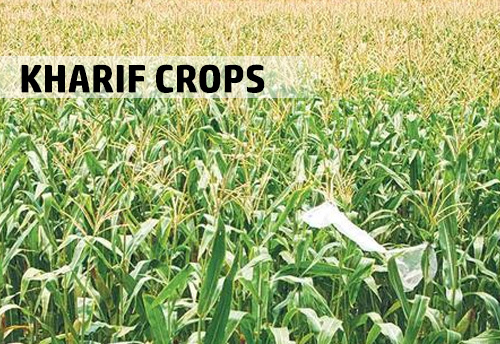 89
I K O P P T
ONE WORD
90
KIPPOT
S
KIPPOT: n. A JEWISH SKULLCAP (YARMULKE/S, KIPPA/S, KIPPAH/S)
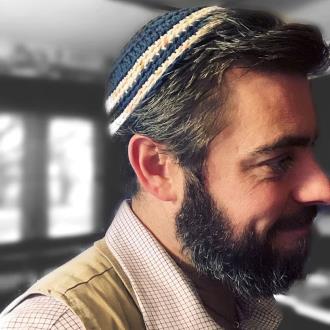 also
YALMALKA/S
YAMULKA/S
YARMULKA/S
YARMELKE/S
91
A K M O R T
ONE WORD
92
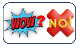 KRATOM
S
KRATOM: n. AN HERBAL MEDICINE
(WGPO/WOW24 doesn’t accept the –S)
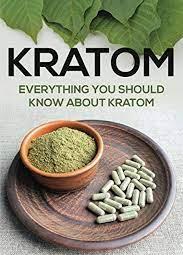 93
A E E F L R
ONE WORD
94
LEAFER
S
LEAFER: n. A TOURIST   	INTERESTED IN FALL FOLIAGE
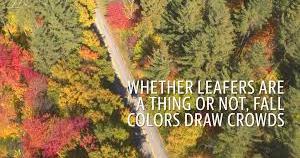 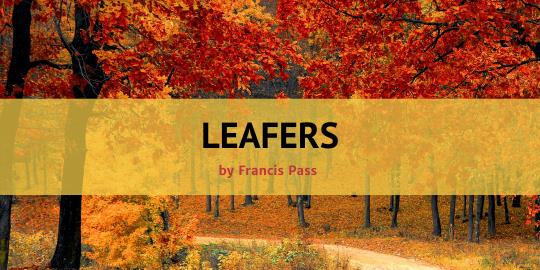 95
D E I L O P
THREE WORDS
96
You could play
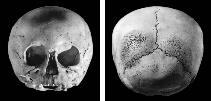 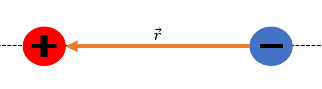 DIPLOE
DIPOLE
S
S
OR
DIPLOE: n. A BONY TISSUE OF THE CRANIUM
DIPOLE: n.  A PAIR OF EQUAL & OPPOSITE ELECTRIC CHARGES (adj. DIPOLAR)
But you could play:
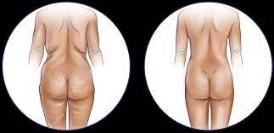 LIPOED
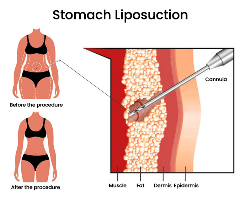 LIPOED: v. PERFORMED LIPOSUCTION 	 	    (LIPO, LIPOS, LIPOING)
97
E E L S S U
ONE WORD
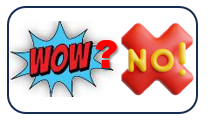 98
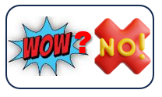 LUESES
LUESES: NWL23 pl. of LUES, SYPHILIS
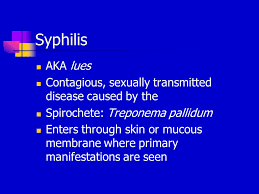 99
A E K M N S
ONE WORD
100
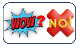 MASKNE
S
MASKNE: n. A RASH CAUSED BY WEARING A MASK
(WGPO/WOW24 doesn’t accept the –S)
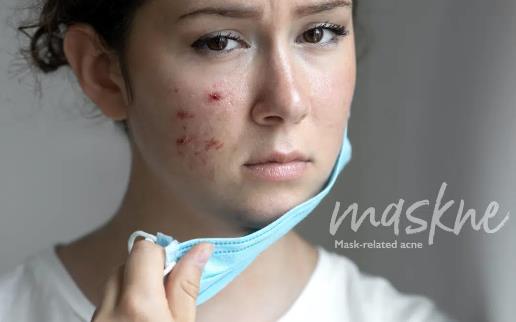 101
A A C H M T
ONE WORD
102
_
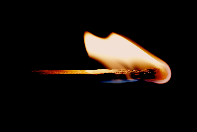 MATCHA
S
MATCHA: n. A POWDER MADE 	   FROM GREEN TEA LEAVES
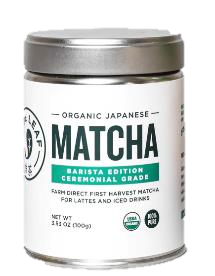 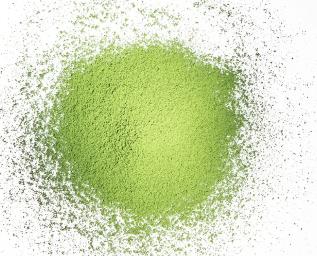 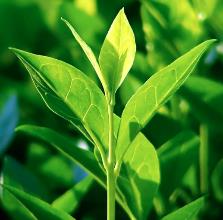 103
E E M P T U
ONE WORD
104
MEETUP
S
MEETUP: n. A MEETING, AN ASSEMBLY
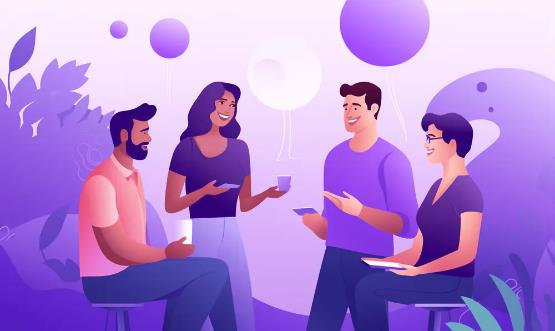 105
D D E I M R
ONE WORD
106
MIDDER
MIDDER: adj. MORE MID, NEITHER GREAT OR TERRIBLE (MIDDEST)
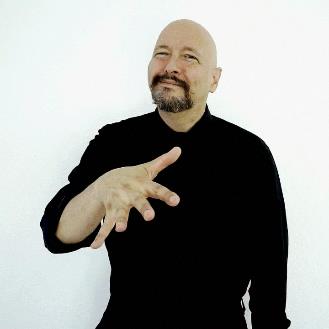 107
D D D E M O
ONE WORD
108
MODDED
MODDED: v. MADE AN AFTERMARKET MODIFICATION (MOD, MODS, MODDING)
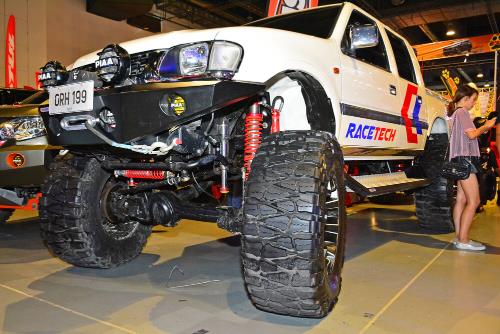 109
D D E M O R
ONE WORD
110
_
MODDER
S
MODDER: 1) n. ONE WHO MADE AN AFTERMARKET MODIFICATION (pl. MODDERS)
2) adj. MORE MOD, HIP (MOD, MODDER, MODDEST)
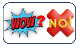 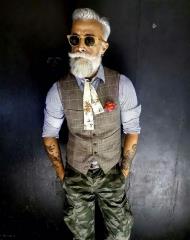 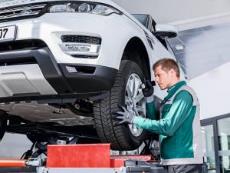 Also v. TO MAKE AN AFTERMARKET MODIFICATION (MOD, MODS, MODDED, MODDING)
111
C E I N N O
TWO WORDS
112
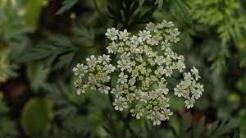 Why play
CONINE
_
S
CONINE:  n. A POISONOUS ALKALOID
(also CONIN/S & CONIINE/S)
when you could play:
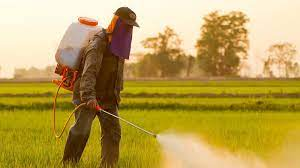 NEONIC
S
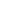 NEONIC: n. AN INSECTICIDE
113
E E N S S W
ONE WORD
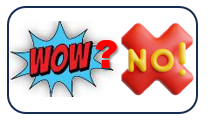 114
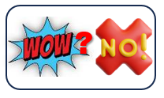 NEWSES
NEWSES: NWL23 pl. of NEWS, A REPORT   	ABOUT A RECENT EVENT OF INTEREST
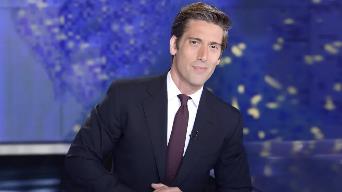 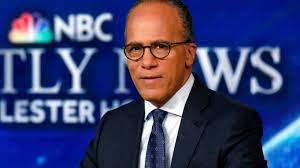 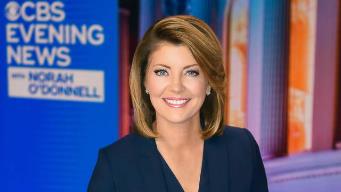 115
B E I N O O
ONE WORD
116
NOOBIE
S
NOOBIE: n. A NEWCOMER, A NEWBIE, A NOOB
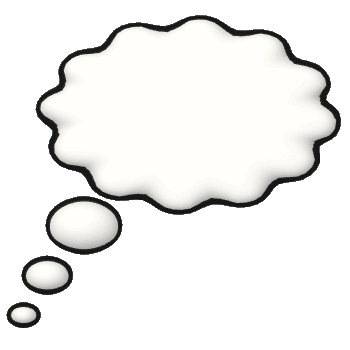 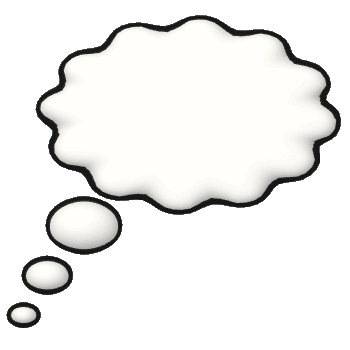 Can’t 4 play?
Bingo?
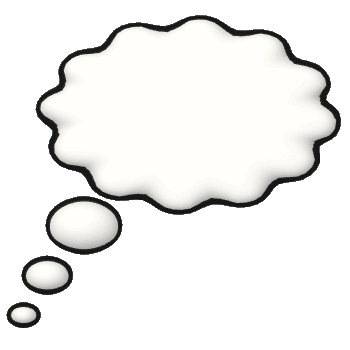 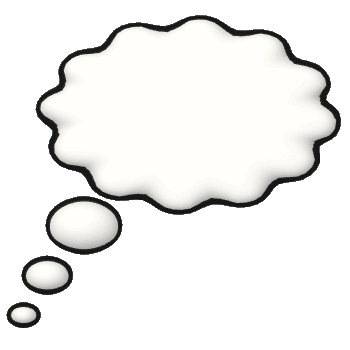 Is that a word?
Clock??
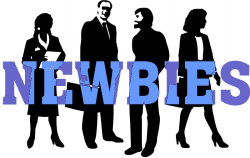 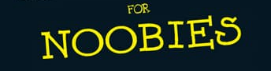 117
E I K N O O
ONE WORD
118
NOOKIE
S
NOOKIE: n. SEXUAL INTERCOURSE
(also sing. NOOKY, both with pl. NOOKIES)
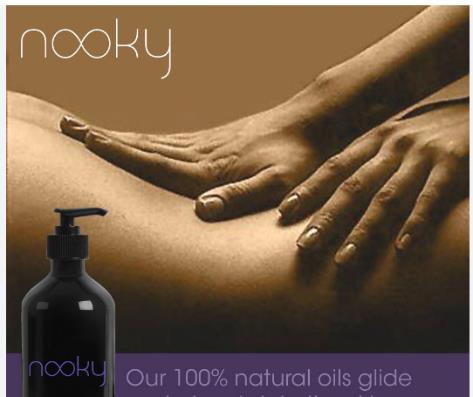 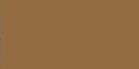 nookie
119
E E I N O S
TWO WORDS
120
Why play
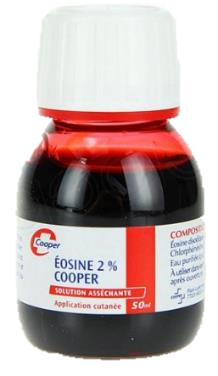 EOSINE
_
S
EOSINE: n. A RED DYE
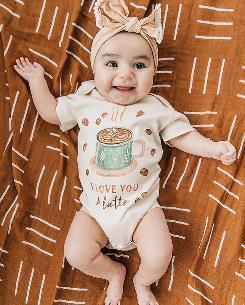 (pl. EOSINES and also EOSIN/S with adj. EOSINIC))
when you could play:
ONESIE
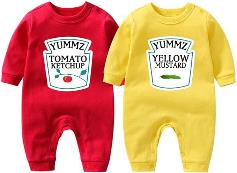 S
ONESIE: n. A TYPE OF ONE-PIECE GARMENT
121
A K O S T U
TWO WORDS
122
Why play
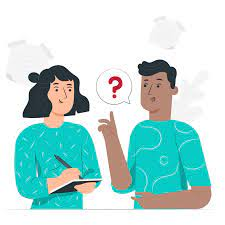 OUTASK
S
OUTASK: v. TO SURPASS IN ASKING
(OUTASKS, OUTASKED, OUTASKING)
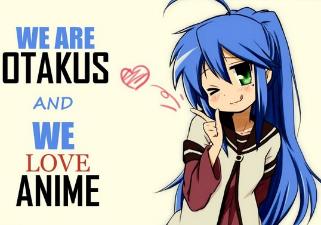 when you could play:
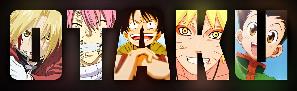 OTAKUS
_
OTAKUS: pl. of OTAKU, A YOUNG PERSON IN JAPAN WHO IS HIGHLY SKILLED IN COMPUTER TECHNOLOGY
123
C E N O R U
TWO WORDS
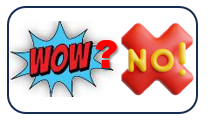 JUST 1 WORD
124
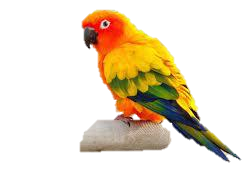 Why play
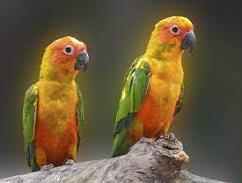 CONURE
S
CONURE: n. A TROPICAL AMERICAN PARAKEET
(pl. CONURES)
“THESE TWO CONURES ARE ONLY 11 OUNCERS.”
So maybe not play:
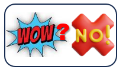 BP
OUNCER
_
S
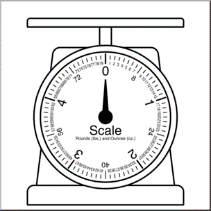 OUNCES
OUNCER: NWL23 n. SOMETHING THAT WEIGHS A SPECIFIED NUMBER OF OUNCES
125
A G L L O X
ONE WORD
126
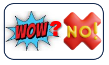 OXGALL
S
OXGALL: n. THE BILE OF AN OX
(WGPO/WOW24 doesn’t accept the –S)
I mean…I know what I use it for…but jeez.
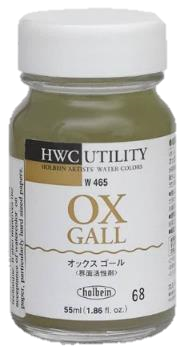 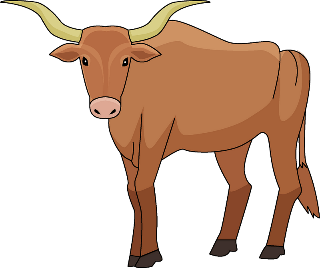 127
A E O L P S
TWO WORDS
128
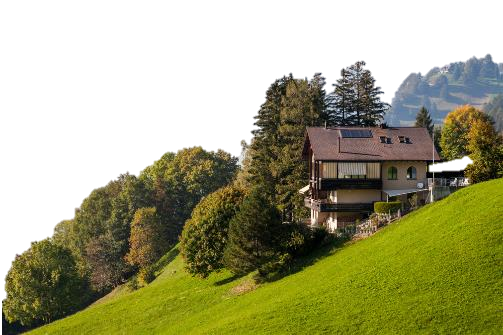 Why play
ASLOPE
_
ASLOPE: adj. SLOPING
when you could play:
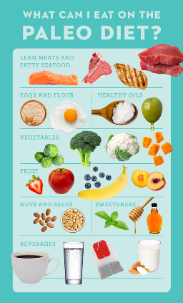 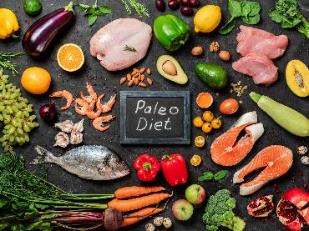 PALEOS
_
PALEOS: pl. of PALEO, A DIET INSPIRED BY THE PALEOLITHIC ERA
129
A E E P P L
ONE WORD
130
PEEPAL
S
PEEPAL: n. A FIG TREE OF INDIA (also PIPAL/S & PEEPUL/S)
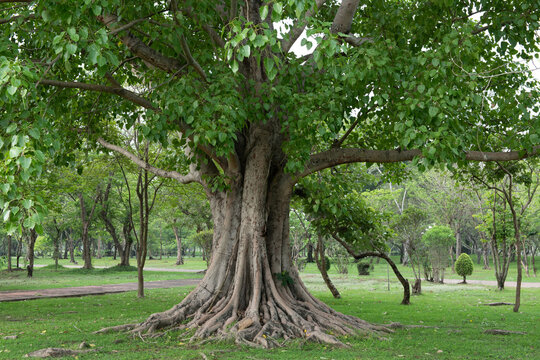 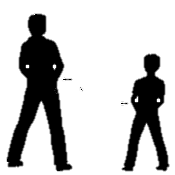 131
E I M M O P
ONE WORD
132
POMMIE
S
POMMIE: n. A BRITISH PERSON (also POMMY)
I can tell that they think I’m not British
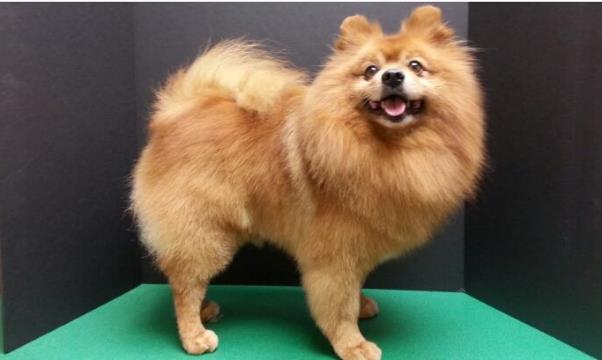 133
D E N O P R
THREE WORDS
134
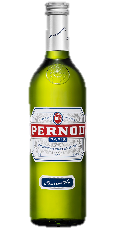 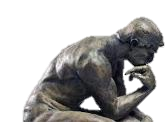 You could play
PERNOD
PONDER
S
S
OR
PONDER: v. TO CONSIDER DEEPLY AND THOROUGHLY (-ED, -ING)
PERNOD: n. A TRADEMARKED BEVERAGE FROM FRANCE
BUT you could play:
APRONED: v. TO PROVIDE WITH AN APRON	(APRON, APRONS, APRONING)
PRONED
_
A
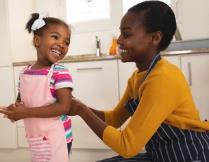 PRONED: v. TO MAKE PRONE, LYING FACE DOWN   (PRONE, PRONES, PRONED, PRONING)
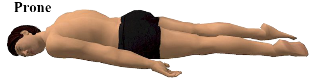 135
D E K N P U
ONE WORD
136
PUNKED
S
SPUNKED: v. BEGAN TO BURN (SPUNK, SPUNKS, SPUNKING)
PUNKED: v. DECEIVED          (PUNK, PUNKS, PUNKED, PUNKING)
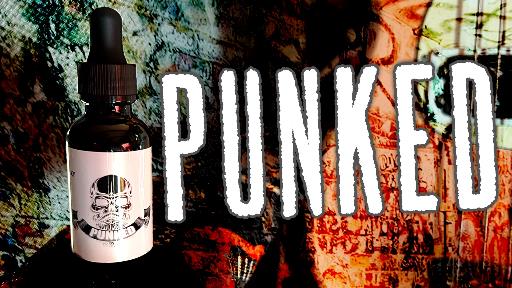 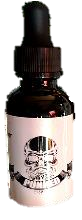 “These are not actually eye drops! I think I’ve been…
137
A E M N R S
THREE WORDS
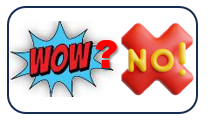 ONLY 2 WORDS
138
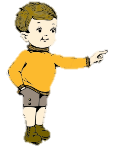 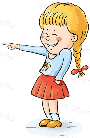 You could play
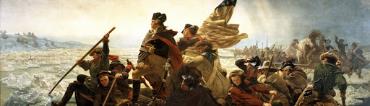 NAMERS
_
REMANS
_
OR
NAMERS: pl. of NAMER, ONE THAT NAMES
REMANS: v. FURNISHES WITH A FRESH SUPPLY OF MEN
BUT maybe you shouldn’t play:
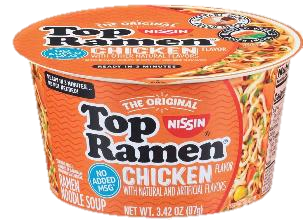 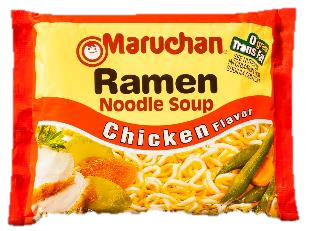 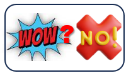 _
RAMENS
_
RAMENS: NWL23 pl. of n. RAMEN, A NOODLE SERVED IN A BROTH
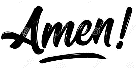 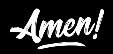 (WGPO/WOW24 doesn’t accept the –S)
139
E O P R S T
EIGHT WORDS
140
You could play
POSTER
N
REPOTS
_
S
_
_
RESPOT
TROPES
_
_
PRESTO
_
_
STOPER
S
S
OR
PRESTO: n. A RAPID MUSICAL PASSAGE
STOPER: n. AN ORE EXCAVATOR
TOPERS
_
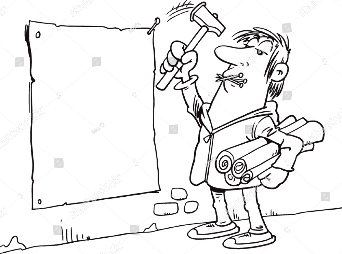 AGAIN?
TOPERS: pl. of TOPER, ONE THAT DRINKS TO EXCESS
BUT you could play:
REPOST
_
S
141
REPOST: v. TO POST AGAIN
C E O N R T
TWO WORDS
142
Why play
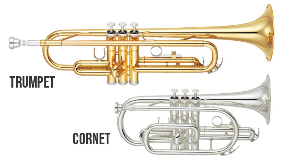 CORNET
S
T
CORNET: n. A TRUMPET-LIKE INSTRUMENT
also CORNETT/S, CORNETTI, CORNETTO/S
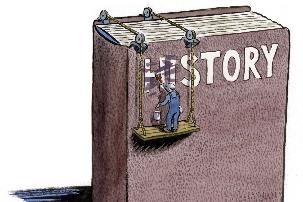 when you could play:
RETCON
S
RETCON: v.  TO CHANGE A STORY BY REINTERPRETING ITS PAST, RETROACTIVE CONTINUITY (RETCONNED, RETCONNING)
143
E o r s u x
ONE WORD
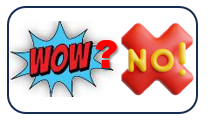 144
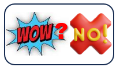 ROUXES
ROUXES: NWL23 pl. of ROUX, A MIXTURE OF BUTTER AND FLOUR
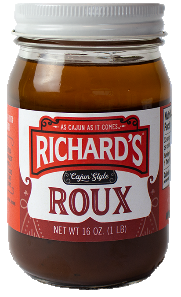 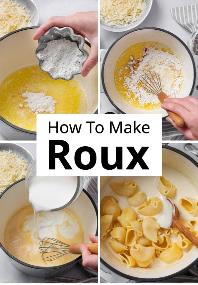 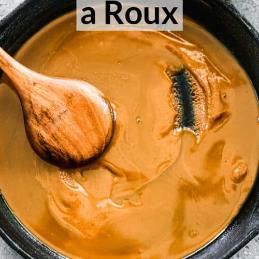 145
A E L M S U
TWO WORDS
146
Why play
ULEMAS
_
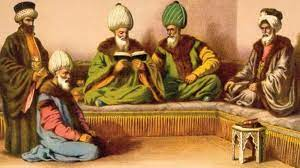 ULEMAS:  pl. of ULEMA, A MUSLIM SCHOLAR
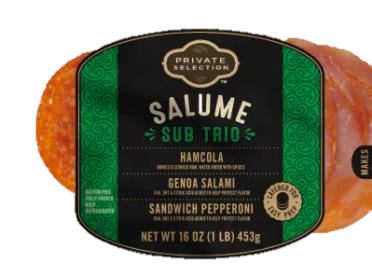 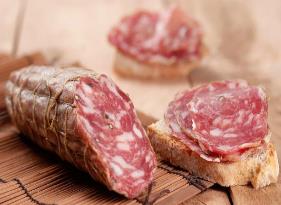 when you could play:
SALUME
SALUME n. AN ITALIAN PREPARATION OF SALTED AND CURED MEAT
(pl. SALUMI, also SALAMI/S)
147
A I L M S U
TWO WORDS
148
Why play
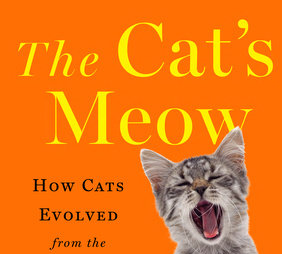 MIAULS
_
And you can conjugate:
             MIAOU
             MIAOW
              MEOW
MIAULS:  v. MEOWS
Miaul
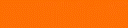 (MIAUL, MIAULS, MIAULED, MIAULING)
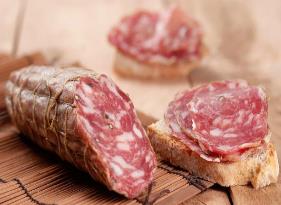 when you could play:
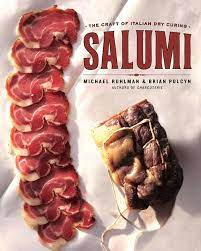 SALUMI
SALUMI: the only pl. of SALUME, AN ITALIAN PREPARATION OF SALTED AND CURED MEAT
(also SALAMI/S)
149
D E E S T X
ONE WORD
150
SEXTED
SEXTED: v. SENT AN EXPLICIT TEXT MESSAGE
(SEXT, SEXTS, SEXTED, SEXTING, SEXTINGS)
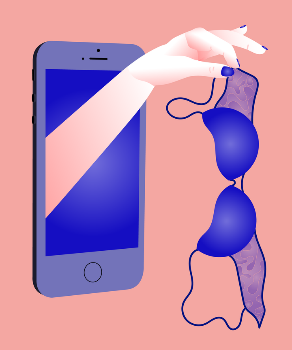 151
A H I K S S
ONE WORD
152
SHIKSA
S
SHIKSA: n. A JEWISH FEMALE WHO DOES NOT OBSERVE JEWISH PRECEPTS (also SHICKSA/S, SHIKSE/S, and SHIKSEH/S)
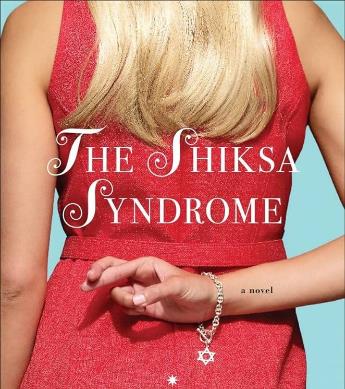 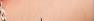 153
E H I K S S
TWO WORDS
154
Why play
SHEIKS
_
SHEIKS:  pl. of SHEIK, AN ARAB CHIEF (also SHEIKH/S
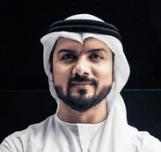 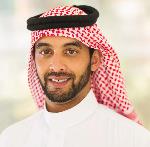 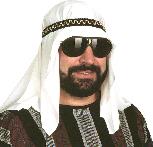 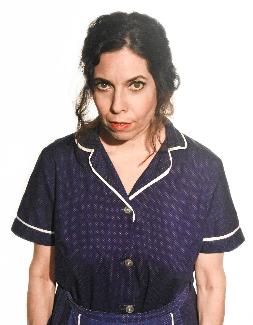 when you could play:
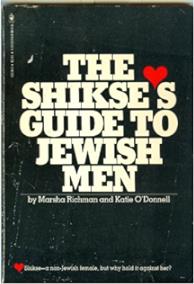 SHIKSE
S
SHIKSE: A JEWISH FEMALE WHO DOES  	NOT OBSERVE JEWISH PRECEPTS
155
D E H I S V
ONE WORD
156
_
SHIVED
SHIVED: v. STABBED WITH AN IMPROVISED KNIFE
(SHIV, SHIVS, SHIVED, SHIVVED, SHIVING, SHIVVING)
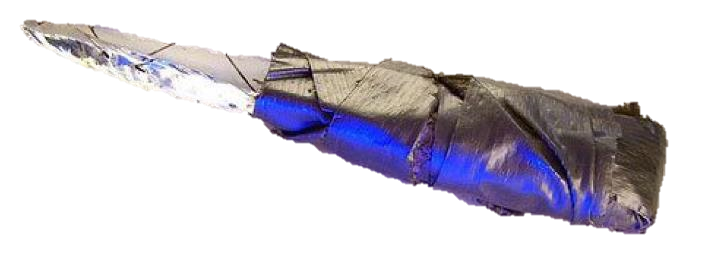 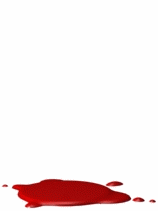 SHIVE: n. A THIN FRAGMENT (pl. SHIVES)
157
E I L O S S
ONE WORD
158
SILOES
SILOES: v. STORES IN A TALL, CYLINDRICAL STRUCTURE CALLED A SILO (both SILOS and SILOES, SILOED, SILOING)
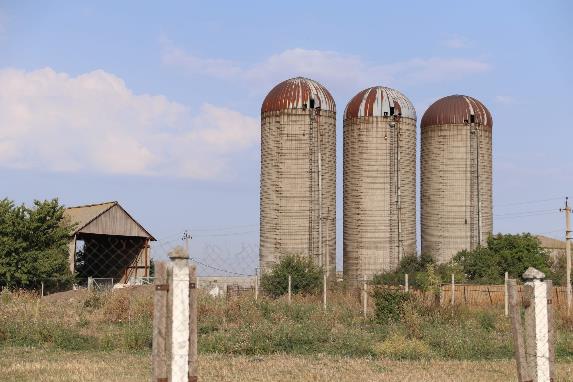 159
E E K S Y Z
ONE WORD
160
SKEEZY
SKEEZY: adj. REPULSIVE (SKEEZIER, SKEEZIEST)
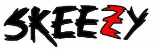 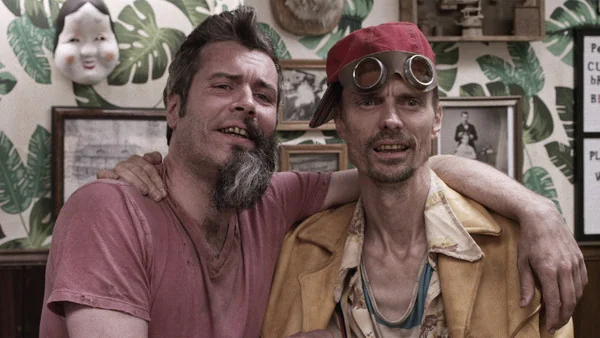 161
E M N T U U
ONE WORD
162
D
UNMUTE
S
UNMUTE: v. TO STOP MUTING (UNMUTING)
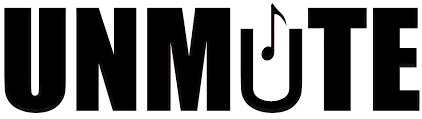 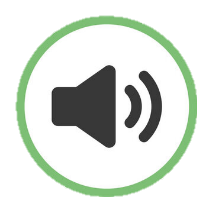 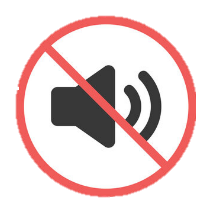 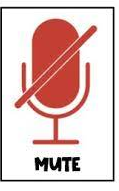 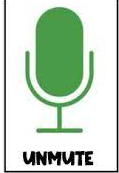 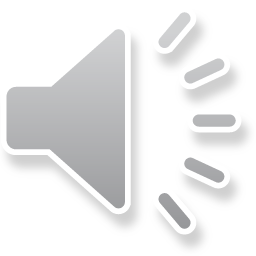 163
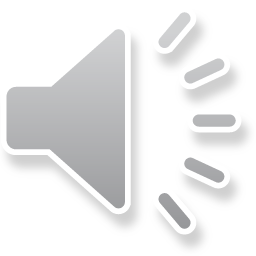 A I N P R U
ONE WORD
164
UNPAIR
S
UNPAIR: v. TO CAUSE TO STOP BEING PAIRED
(UNPAIRED, UNPAIRING)
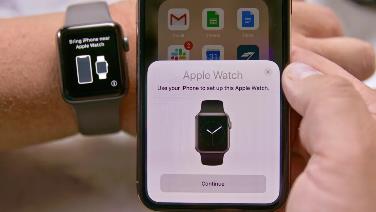 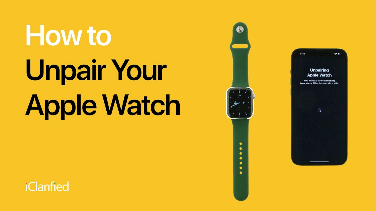 165
B D E E R V
ONE WORD
166
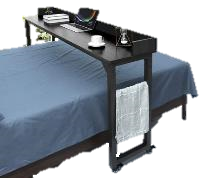 VERBED
O
VERBED: v. TO USE A NOUN AS A GRAMMATICAL PREDICATE
(VERB, VERBS, VERBED, VERBING)
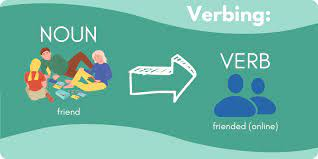 FRIEND (n.)                       FRIENDED (v.)
167
B G I I N V
ONE WORD
168
VIBING
VIBING: v. BEING COMPATIBLE
(VIBE, VIBES, VIBED, VIBING)
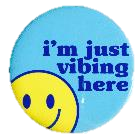 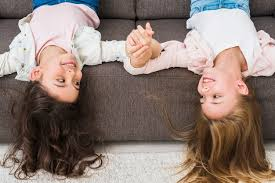 169
A E I L R W
TWO WORDS
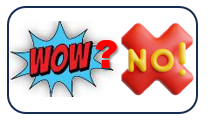 ONLY 1 WORD
170
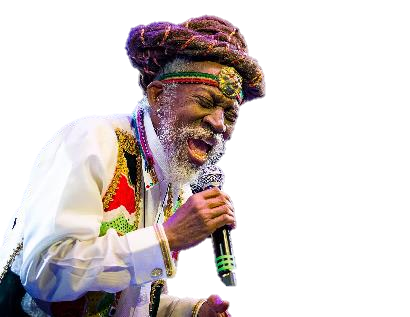 Why play
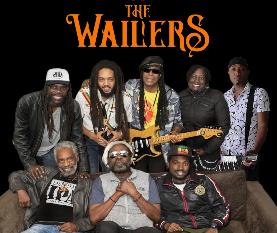 WAILER
S
WAILER:  n. ONE THAT WAILS, UTTERS A LONG MOURNFUL CRY
So maybe you shouldn’t play:
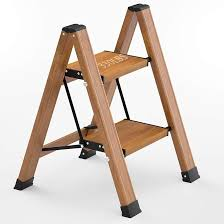 WALIER
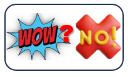 _
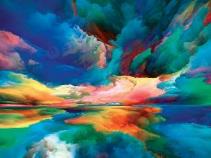 WALIER: adj. MORE WALY, VISUALLY PLEASING (WALIEST)
WALIE: adj. STURDY
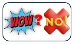 171
[Speaker Notes: Both NWL23 and WOW24 accept WALY. WOW24 does not accept it as an adjective that compares.]
A D L O U W
ONE WORD
172
_
WOULDA
WOULDA: v. WOULD HAVE
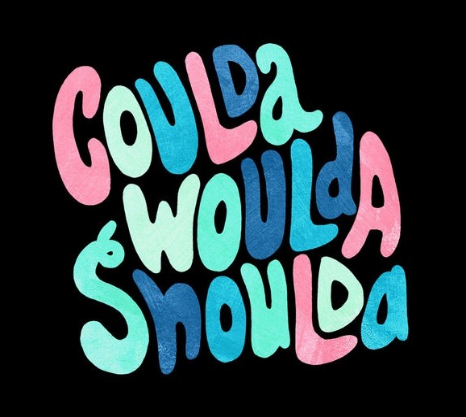 ALL THREE WORDS NOW GOOD IN SCRABBLE!
173
A E E H W Y
ONE WORD
174
YEEHAW
YEEHAW: interj. EXPRESSING DELIGHT
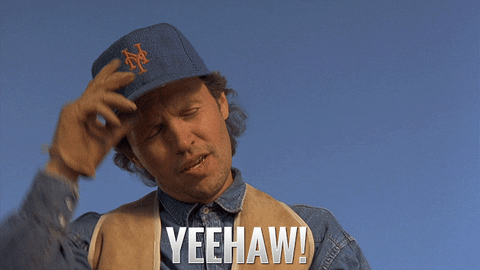 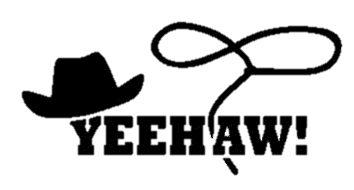 175
A A A R T Z
ONE WORD
176
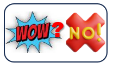 ZAATAR
S
ZAATAR: n. A MIDDLE EASTERN SPICE BLEND
(WGPO/WOW24 doesn’t recognize the rear –S)
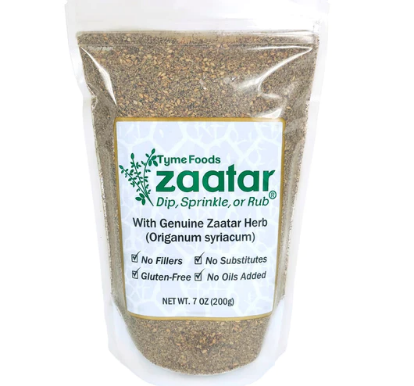 177
D E K N O Z
TWO WORDS
178
Why play
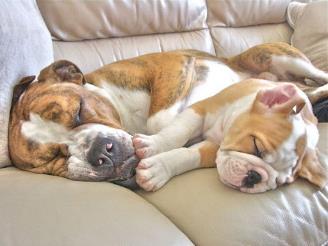 ZONKED
ZONKED:  v. STUPEFIED (ZONK, ZONKS, ZONKING)
when you could play:
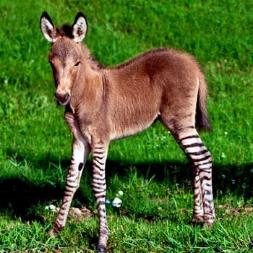 ZEDONK
S
ZEDONK: n. THE OFFSPRING OF A MALE DONKEY & FEMALE ZEBRA
179
E K N O Y Z
ONE WORD
180
ZONKEY
S
ZONKEY: n. THE OFFSPRING OF A MALE ZEBRA & FEMALE DONKEY
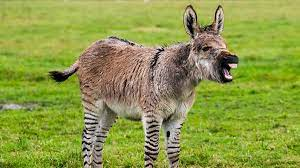 181
D E L O O Z
ONE WORD
182
ZOODLE
S
ZOODLE: n. A NOODLE MADE FROM ZUCCHINI
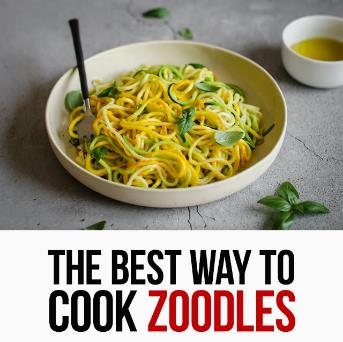 183
E M O O R Z
ONE WORD
184
ZOOMER
S
ZOOMER: n. A PERSON BORN IN THE LATE 1990’S OR EARLY 2000’S
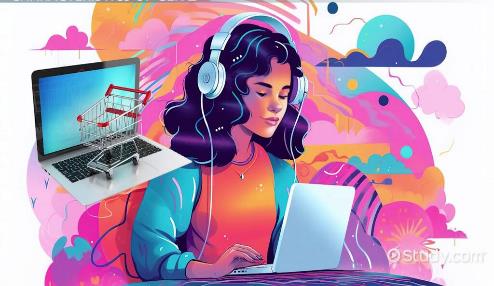 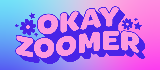 185
That should do it for the new “sixes” in NWL23
  with attention to words not recognized by 	    	     WGPO’s WOW24 word list.
Suggestions? Criticisms? Please email Bill at williamrsnoddy@gmail.com
186
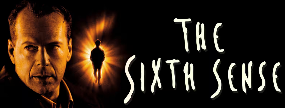 Hopefully now you can make “sense of the sixes.”
“I see new words.”
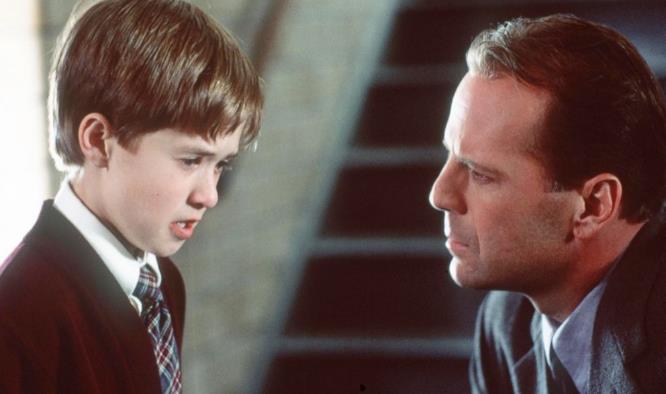 187